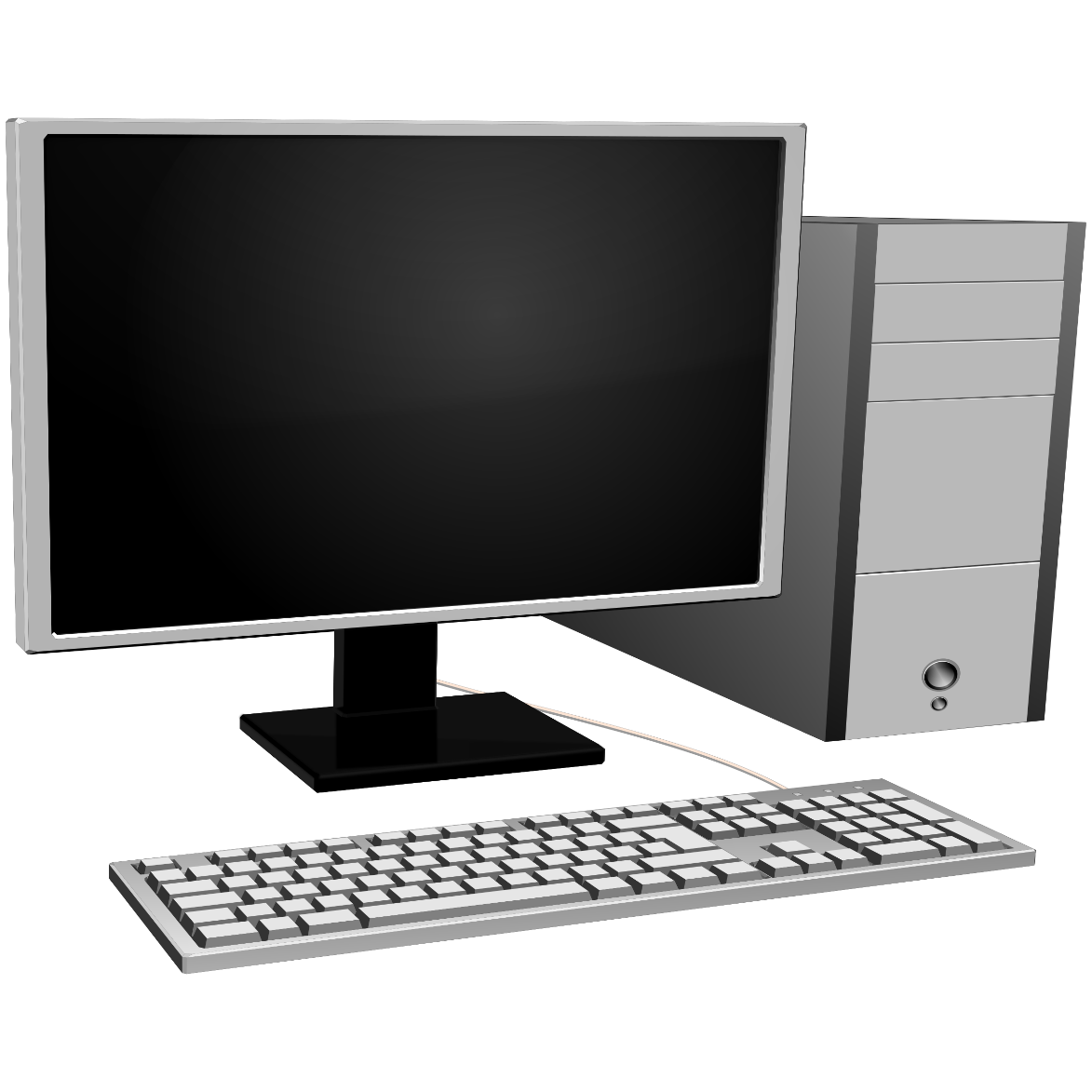 Skaitmeninis turinys atnaujinto chemijos turinio mokymuisi
Regina Kaušienė
„Šaltinėlio“ privati mokykla / VKIF licėjus „Forumas“
2023 m.
Kur ieškoti skaitmeninių priemonių?
https://www.emokykla.lt/skaitmenines-mokymo-priemones/priemones?KL_PROJ_6=5299
25 priemonės
Ko ieškome – turinio ar įrankio?
Lietuviškas skaitmeninis turinys
Kas naujo turime ar turėsime chemijos pamokoms?
Kuriami 50 skaitmeninių mokymosi objektų 8–12 klasėms.
Pirmieji iš jų:
Atomų modeliavimas
Masės spektrometrija
Kvantinis atomo modelis
Baltymų tretinė ir ketvirtinė struktūra
Organinė chemija
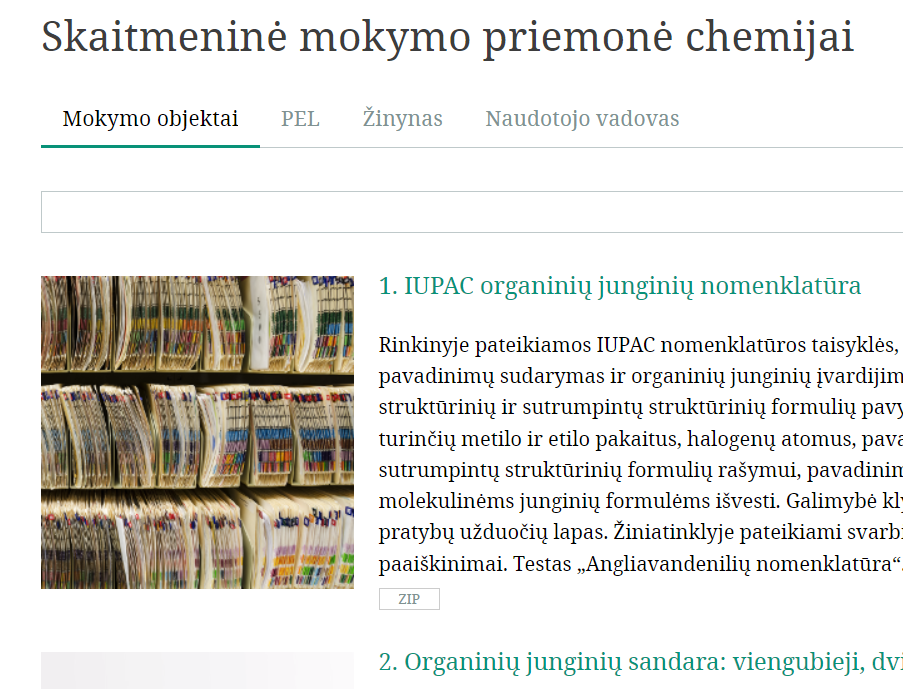 http://smp2014ch.ugdome.lt/
Saugi chemija vėl prieinama
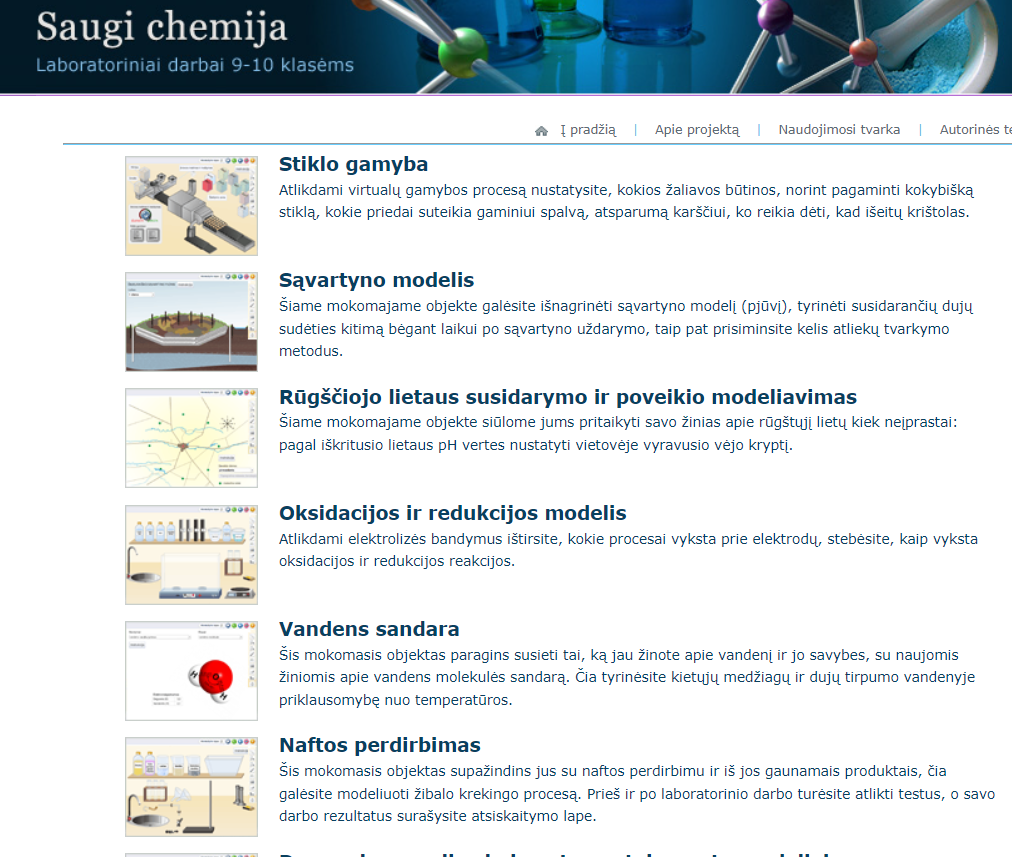 https://saugi-chemija.mkp.emokykla.lt/
SinBio
https://www.igem-vilnius-ar.com/
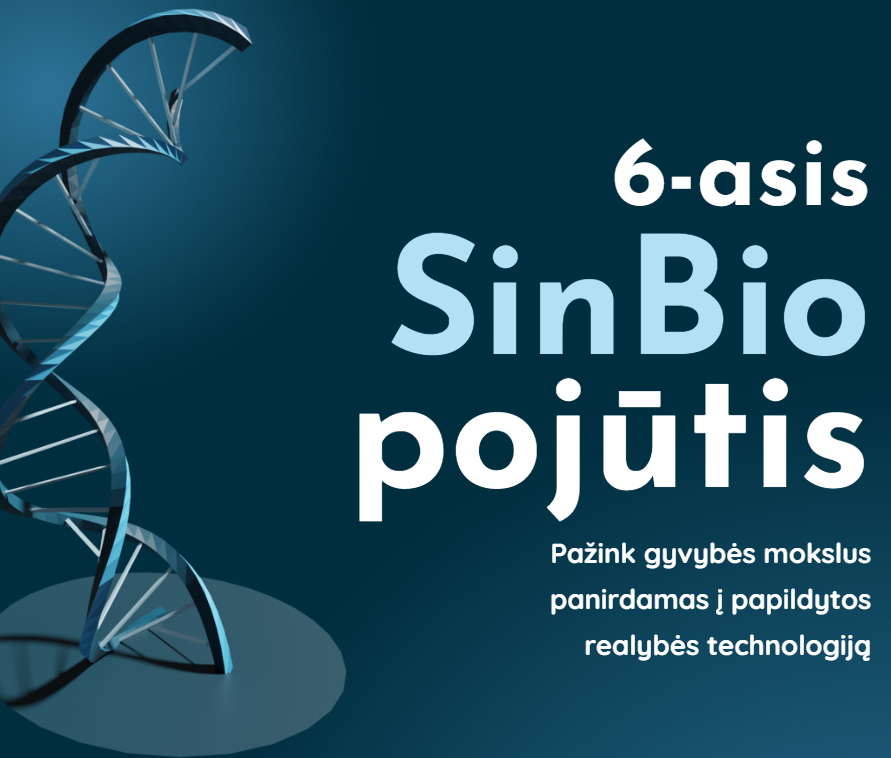 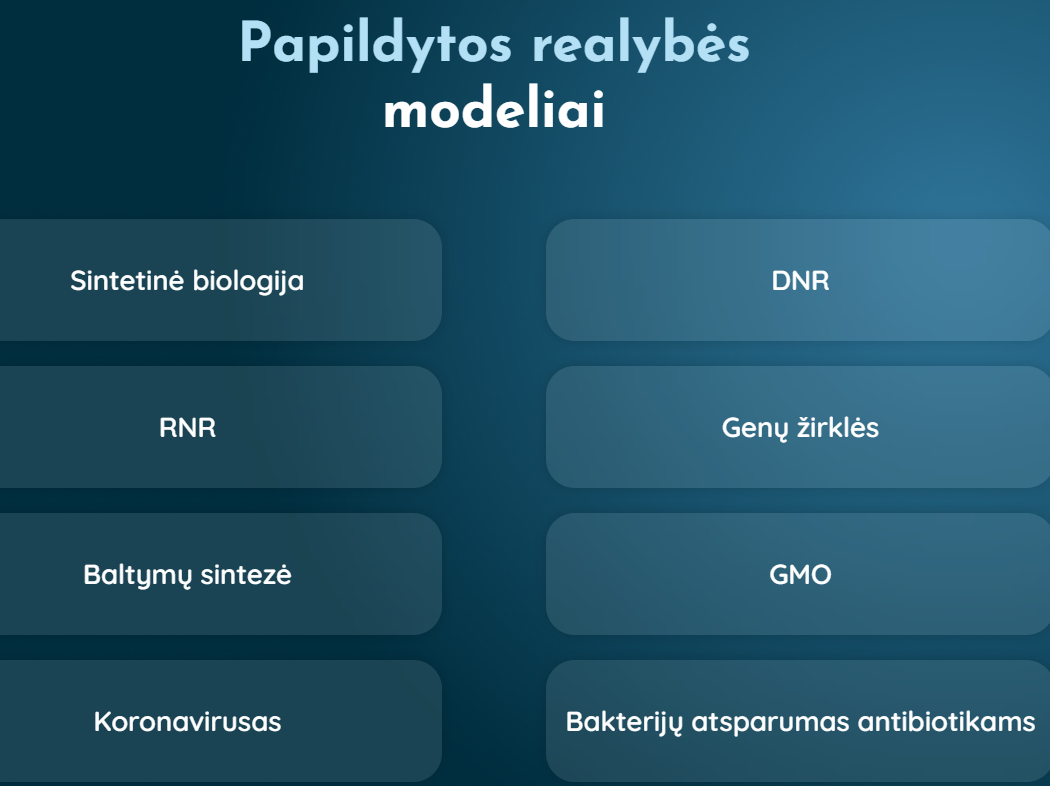 Kolorado universiteto pateiktos interaktyvios simuliacijos lietuviškai
https://phet.colorado.edu/lt/simulations/filter?subjects=chemistry&type=html,prototype
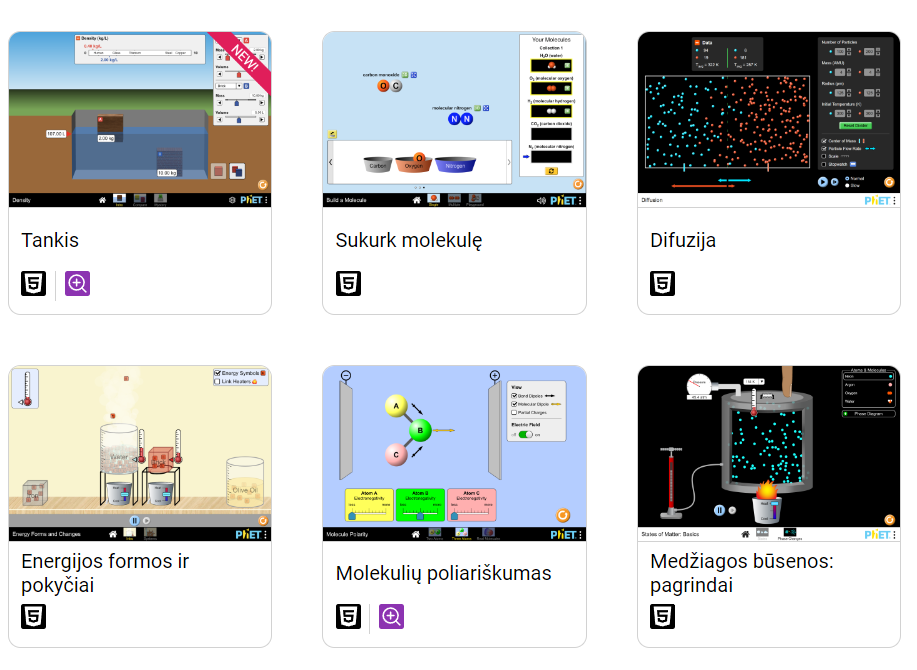 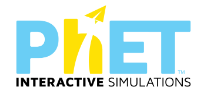 Periodinė cheminių elementų lentelė
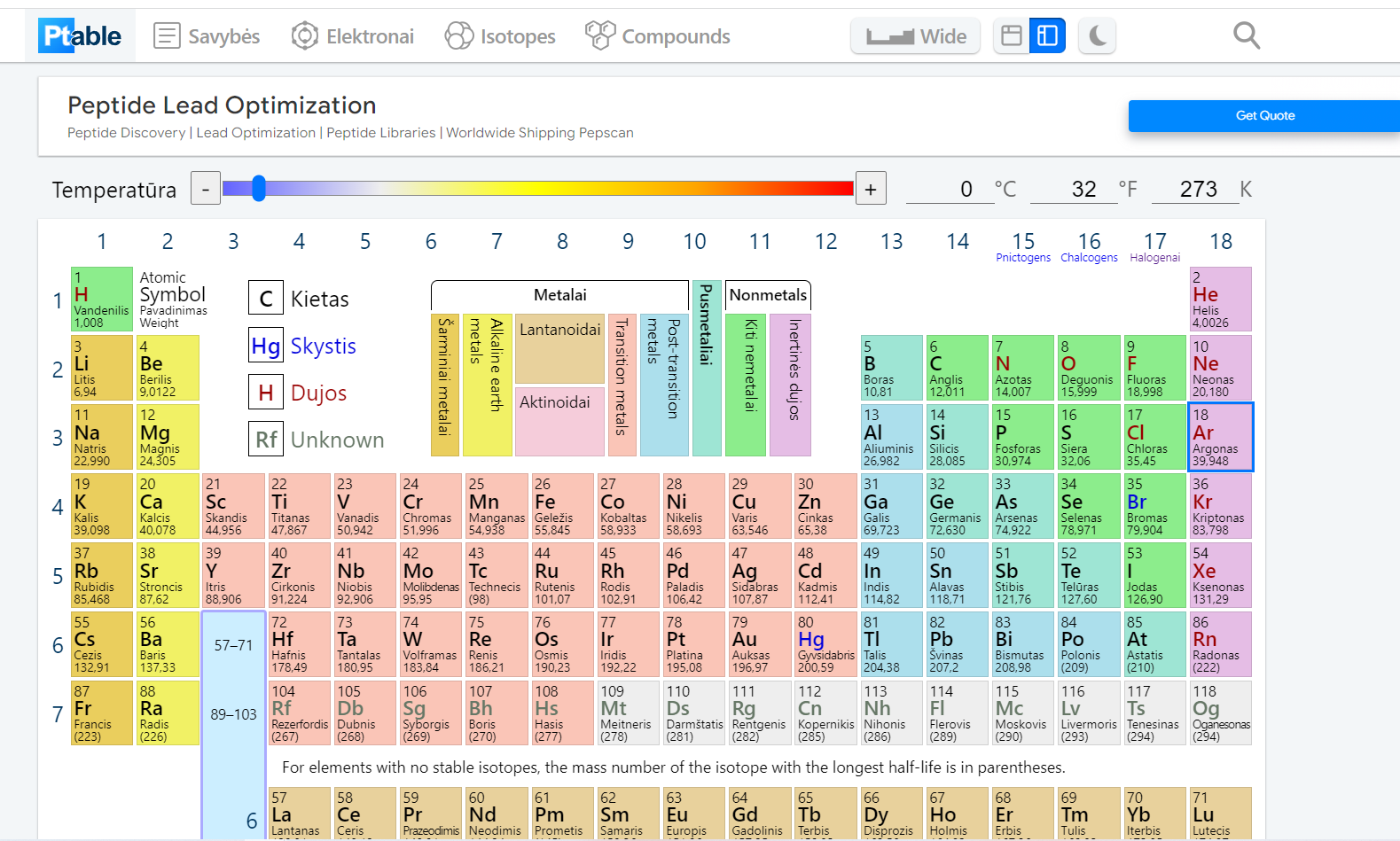 https://ptable.com/?lang=lt#
Izotopų lentelė
https://applets.kcvs.ca/IPTEI/IPTEI.html
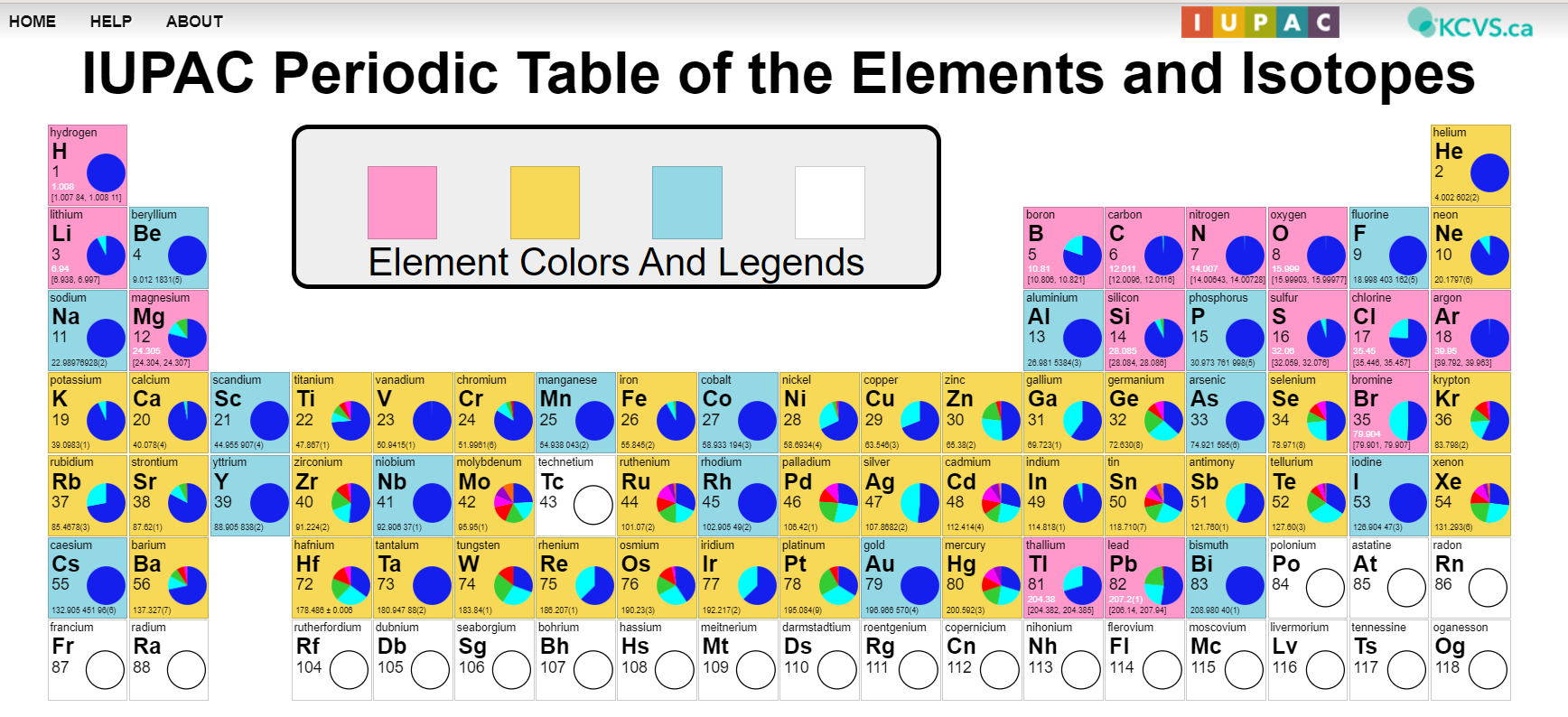 Filmai
Kauno tvirtovės  VII forto edukacinio centro vaizdo siužetai
https://www.youtube.com/c/Kaunotvirtov%C4%97sVIIfortas/videos 
Mokslo sriuba 
https://www.youtube.com/user/mokslosriuba
STEAMuko eksperimentai https://www.youtube.com/playlist?list=PLI7_ml-hToMPyBuQFQDoiJzhYbGTv0I9G (1-6 klasėms)
Mokami ištekliai
https://www.eduka.lt/klase/ Eduka klasė
Edukacinė aplinka MozaBook (išversta į lietuvių kalbą) https://www.mozaweb.com/lt/index.php Naudotojo licencija leidžia naudoti tiek „mozaBook“, tiek „mozaWeb“ įvairiuose įrenginiuose (tokiuose kaip kompiuteriai, interaktyviosios lentos, nešiojamieji kompiuteriai, planšetiniai kompiuteriai ar išmanieji telefonai)
https://egzaminatorius.lt/ Egzaminatorius
https://mergeedu.com/?cr=1647 Papildytos realybės platforma MERGE EDU
Interaktyvi laboratorija Virtuali laboratorija „ChemCollective“
Anglų kalba
Default Virtual Lab Stockroom
 Rinktis  FireFox arba Chrome 
Naršykles.
Tai Carnegie Mellon University 
ir kitų universitetų mokslininkų
ir  specialistų sukurta virtuali
laboratorija.
Mokiniui reikia spręsti problemines užduotis.
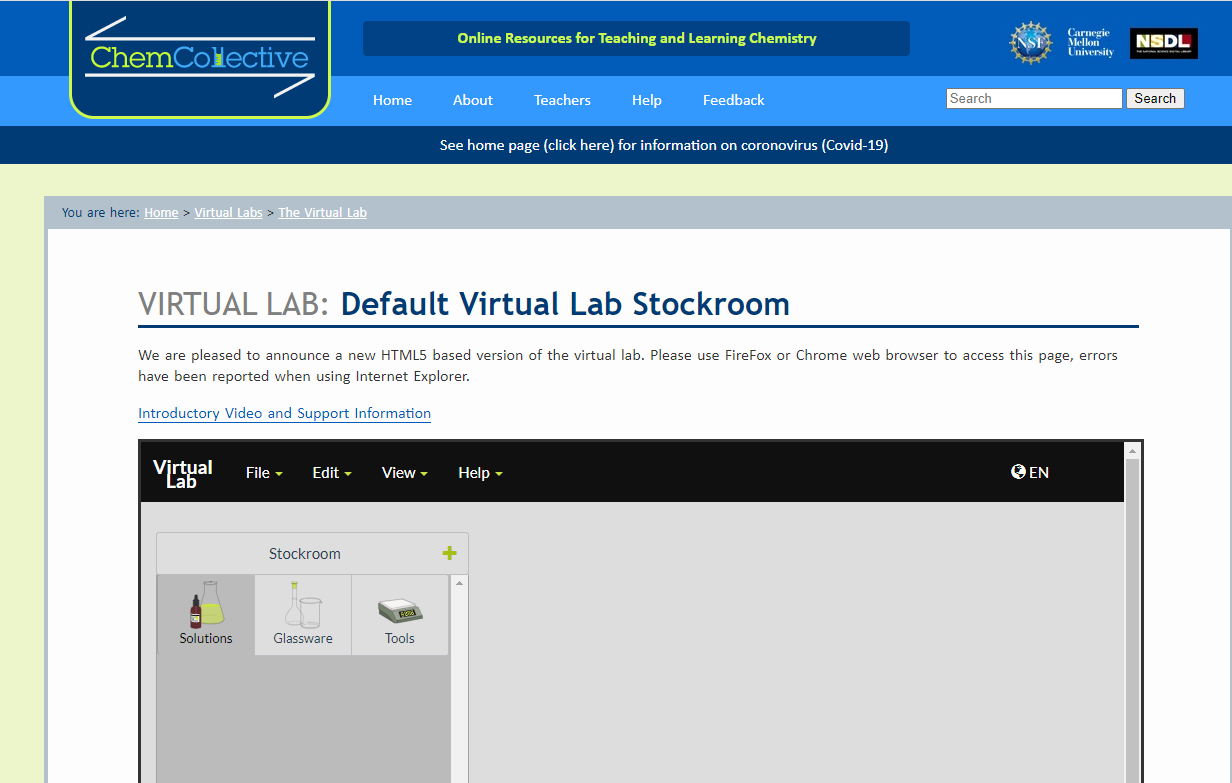 ChemSketch https://www.acdlabs.com/
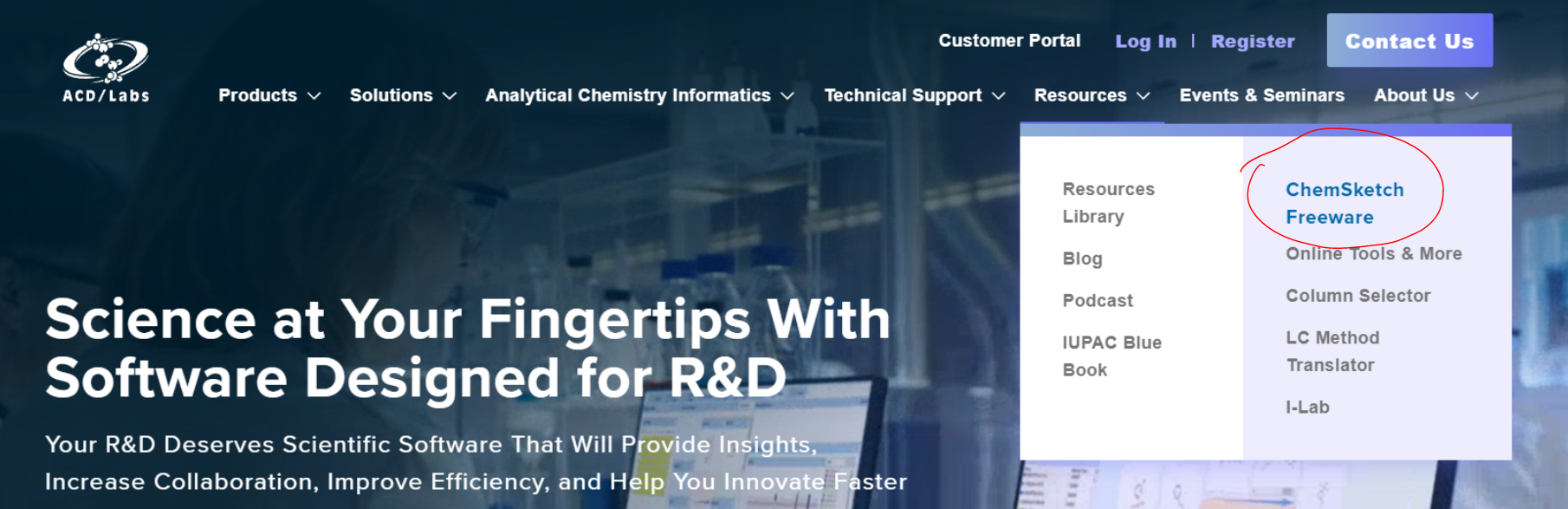 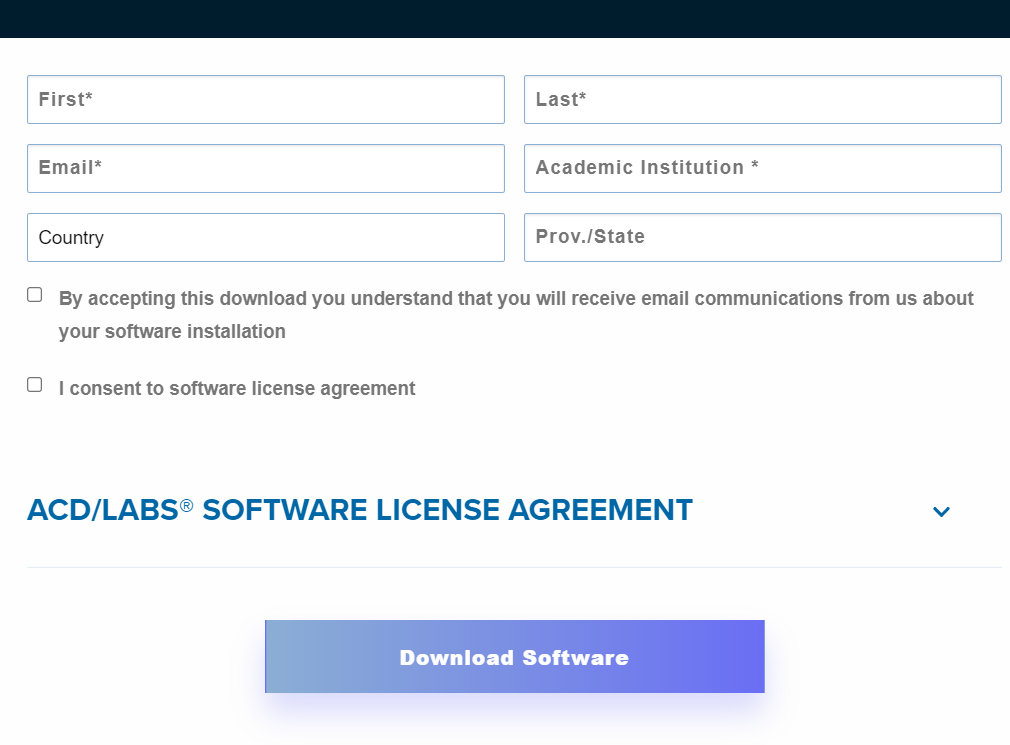 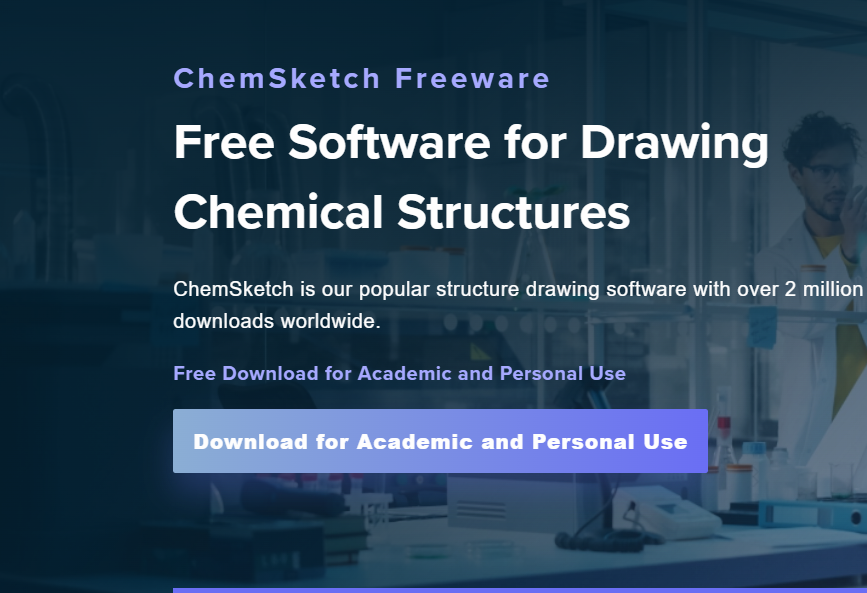 14
ACD/ChemSketch darbalaukis
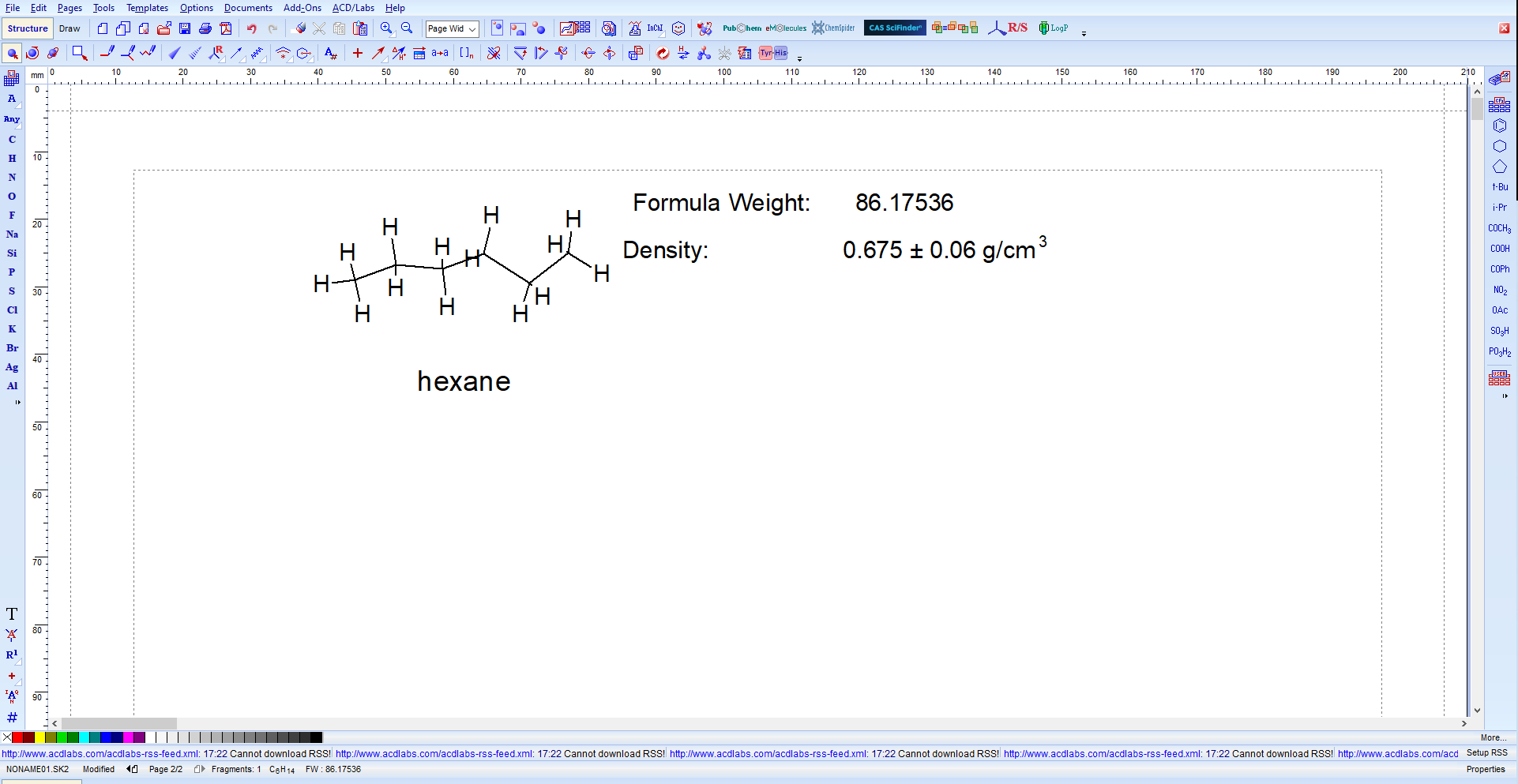 15
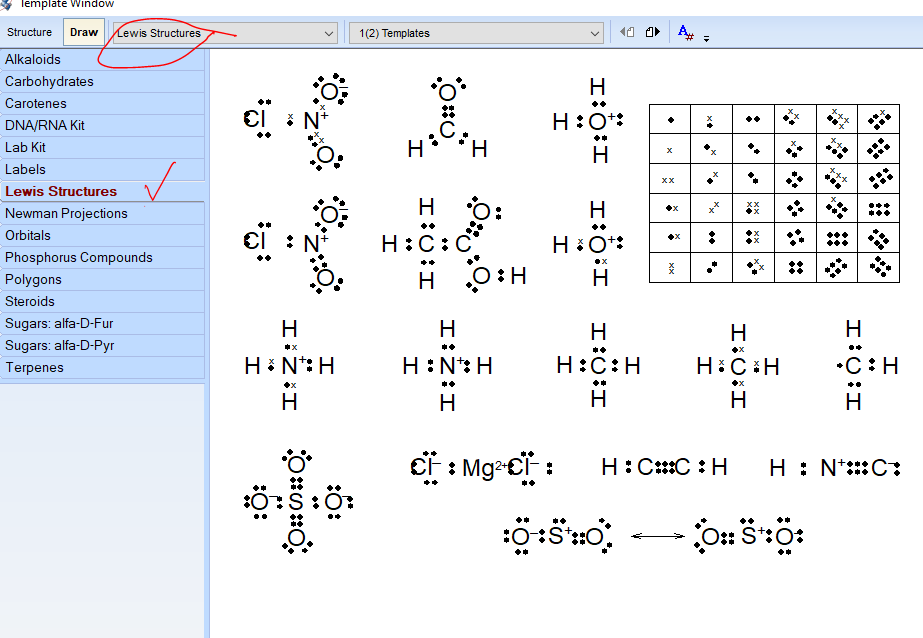 Luiso formulės
16
Orbitalės
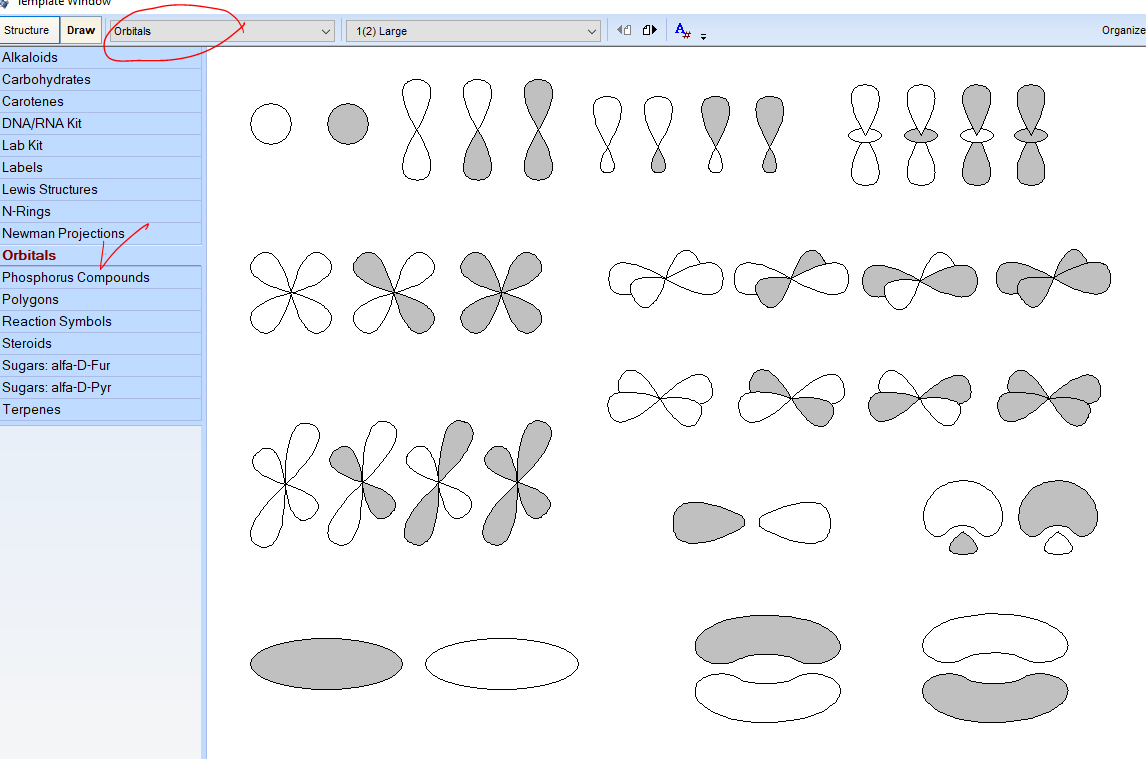 17
Molekulės
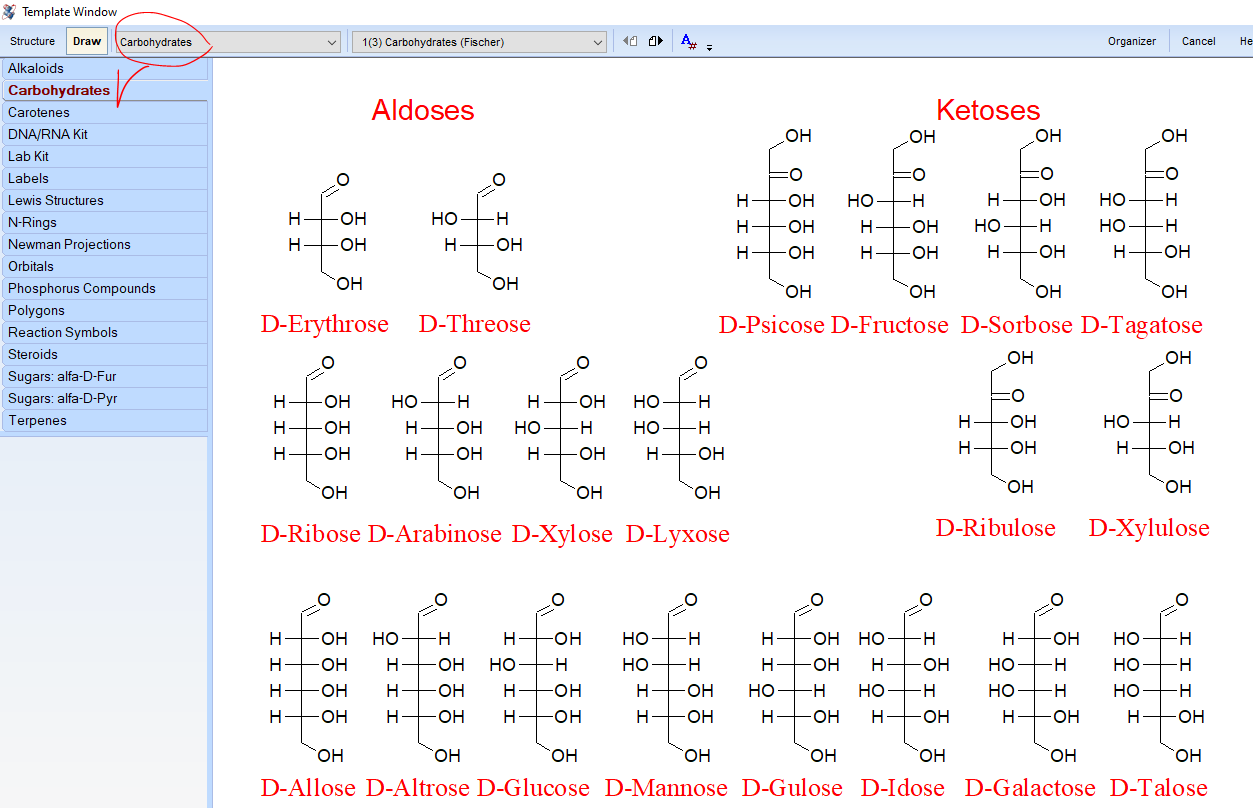 18
Laboratoriniai įrankiai, prietaisai (3)
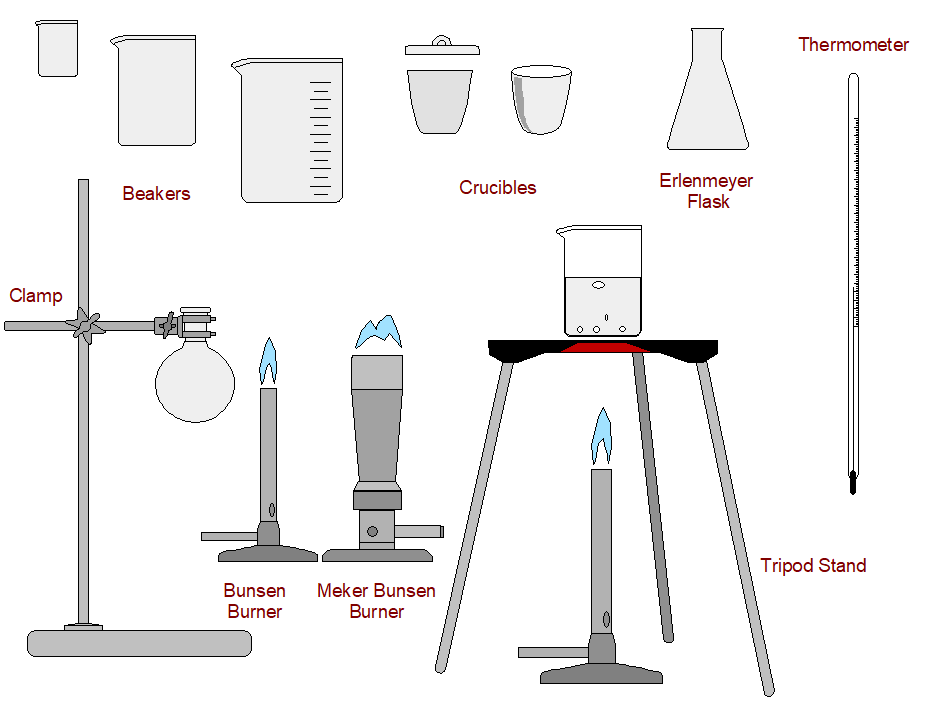 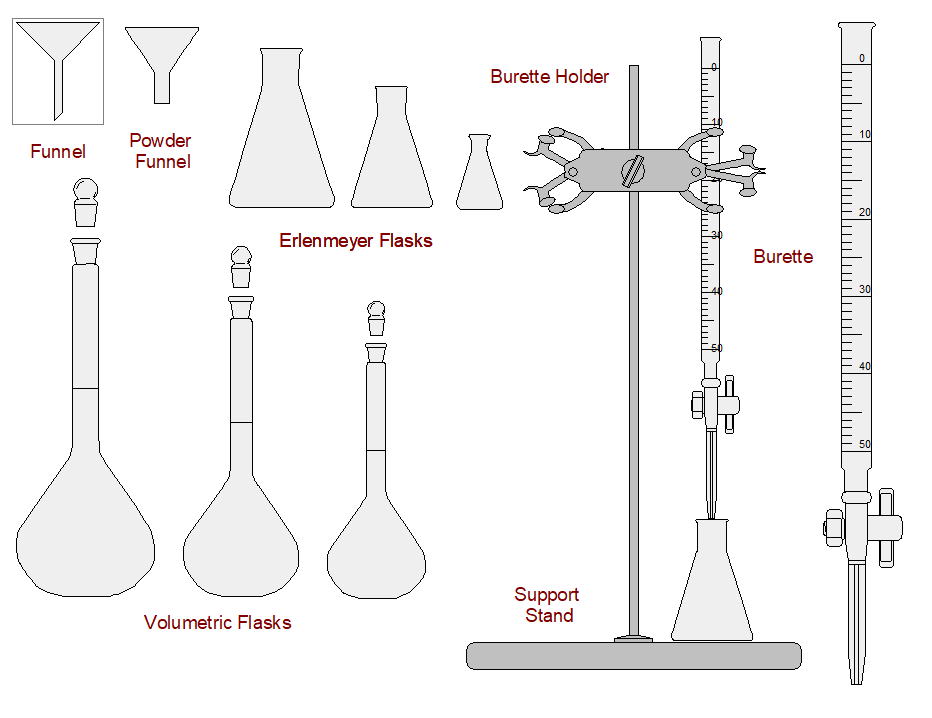 19
ACD/ChemSketch galimybės
Piešti molekules su viengubais, dvigubais, trigubais ryšiais
Numeruoti atomus
Rašyti reakcijų lygtis
Piešti ciklines struktūras
Išsaugoti įvairiais formatais
Rasti sumodeliuotų medžiagų fizikinius dydžius, pvz., Mr, tankį ir kt.
20
Programa „Avogadro“
Avogadro yra pažangi molekulių modelių kūrimo ir vizualizavimo programa. Ji skirta molekulių modeliavimui, skaičiavimams chemijoje, bioinformatikai, medžiagų mokslui ir kitoms susijusioms su chemija mokslo sritims.
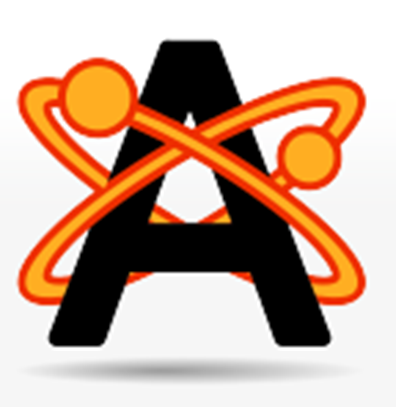 21
MarvinSketch 20.6https://chemaxon.com/marvin
Reikia tinklapyje prisiregistruoti. 
Molekulių piešimui naudojamas darbastalis online https://chemicalize.com/app/drawing 
Atvėrus darbastalį geriau rinktis Switch back to MarvinJS
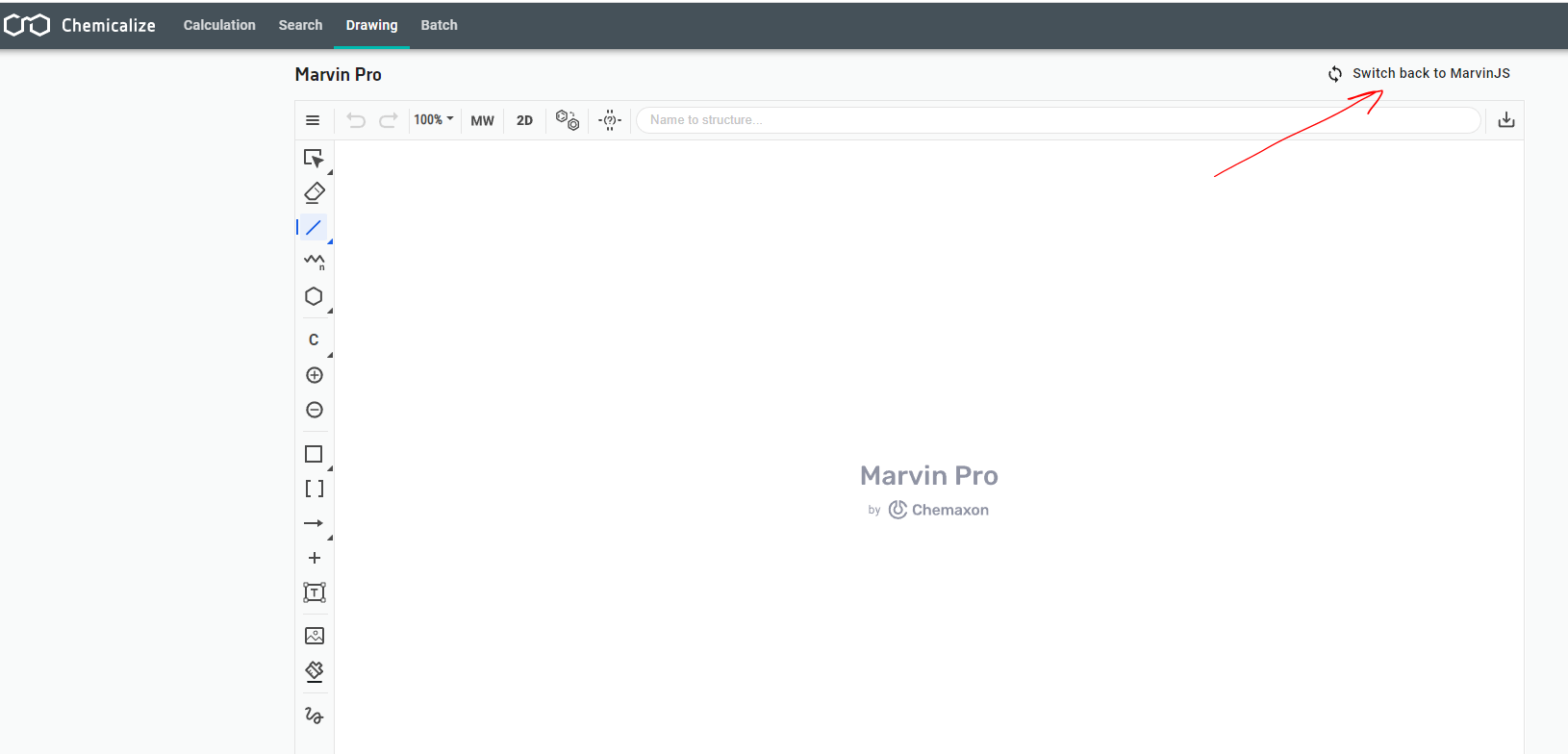 22
Molekulių piešimo įrankiai (1)
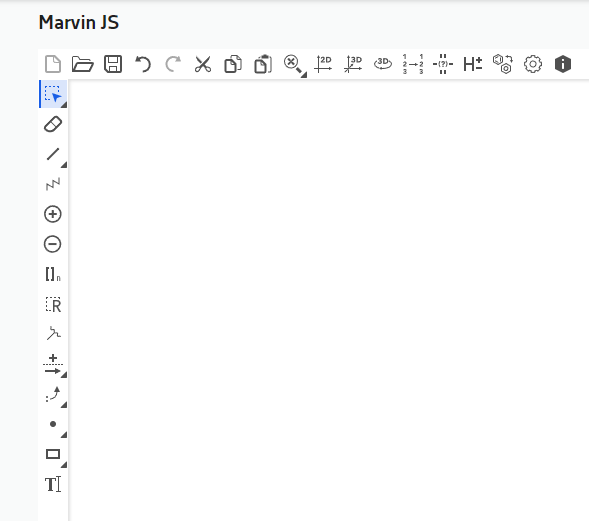 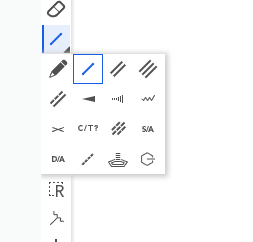 Linijinių formulių rašymui reikia spustelėti ant meniu mygtuko ir išsiskleidžiančiame meniu pasirinkti, koks angliavandenilis bus vaizduojamas – alkanas, alkenas ar alkinas. Tada pele vis spustelint ant anglies atomo, galima konstruoti reikiamo ilgumo angliavandenilio molekulės formulę. Ji gali būti su atsišakojimais. Norint įvesti funkcinę grupę, reikia atomų meniu pasirinkti reikiamą atomą – azoto, deguonies ar kitą. Tada spustelėti reikiamoje molekulės vietoje.
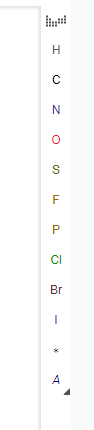 23
Molekulių piešimo įrankiai (2)
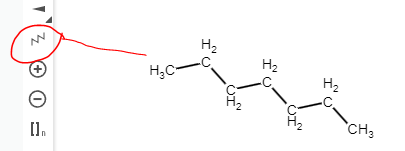 Skeletinių molekulių piešimui patogu naudoti mygtuką. Piešiant molekulę, kiek pele bus tęsiama, tokio ilgio molekulė bus pavaizduota.
Molekulėse gali būti vaizduojami visi vandenilio atomai 
Ciklinių junginių parinktys
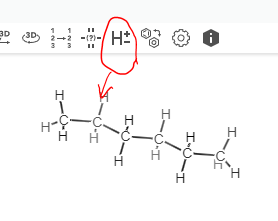 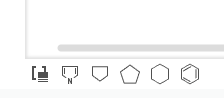 24
Zigmanto Žitkaus paskaitų ciklas
Paskaitų kursas: Chemija visiems - YouTube
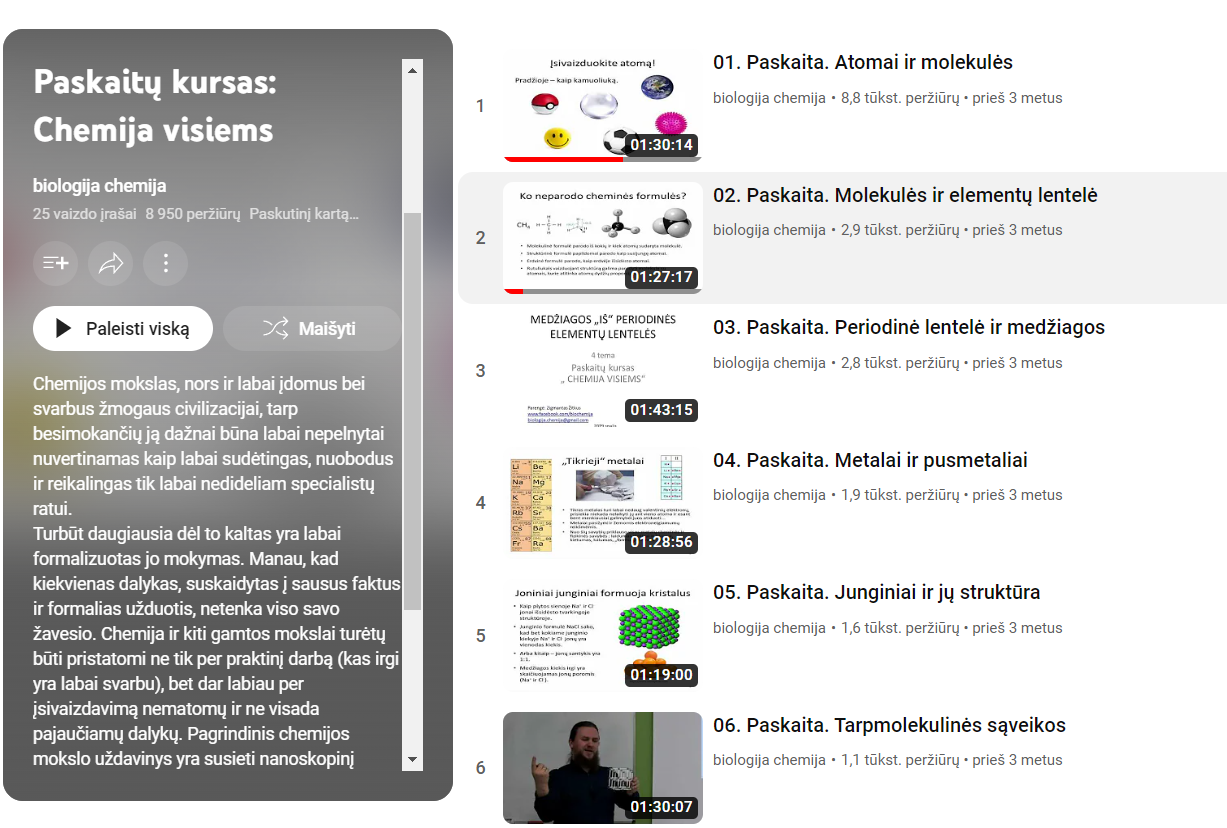 Virtuali laboratorija
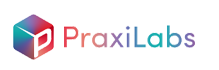 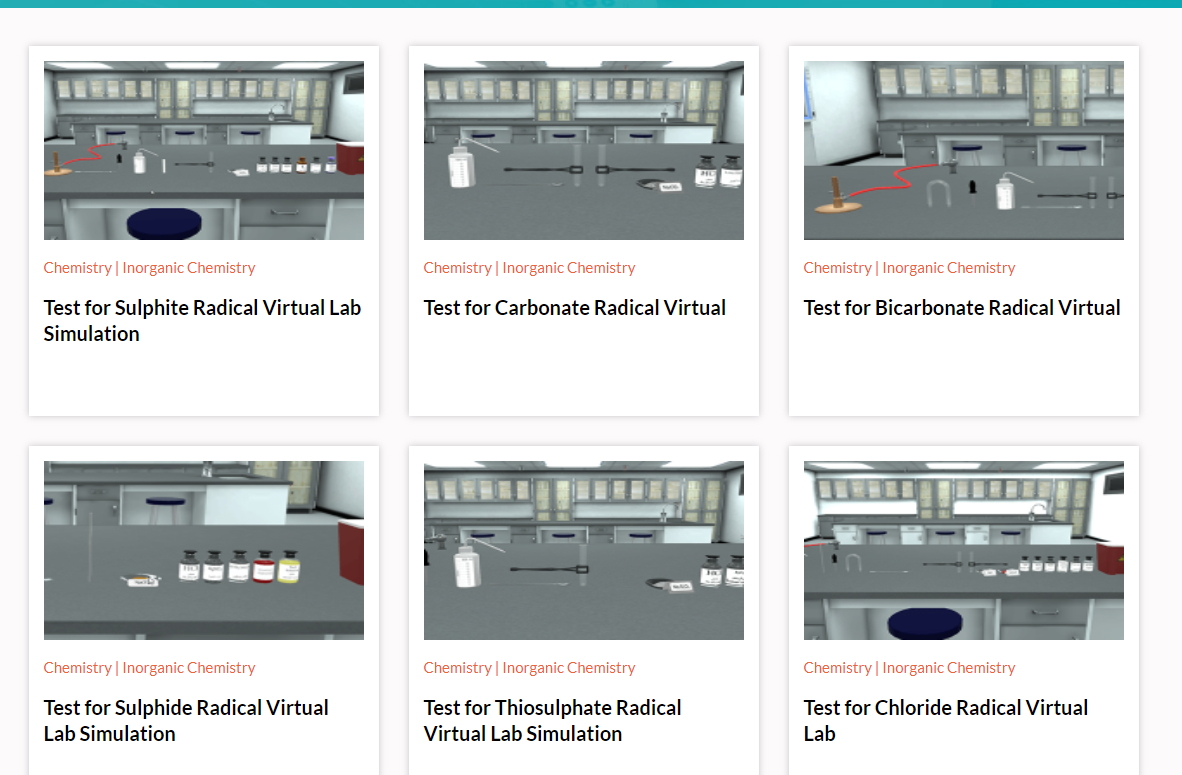 https://praxilabs.com/